Informacja o stanie realizacji zadań oświatowych w roku szkolnym 2020/2021
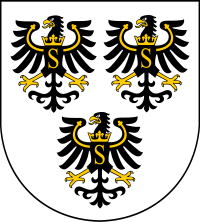 Gołdap, październik 2021
Obowiązek sporządzania i przedstawienia niniejszej informacji Radzie Powiatuwynika z dyspozycji art. 11 ust. 7ustawy z dnia 14 grudnia 2016 r. - Prawo oświatowe (Dz. U. z 2021 r., poz. 1082)
Akty prawne określające zadania oświatowe powiatu:
ustawa o samorządzie powiatowym 
(Dz. U. z 2020 r., poz. 920)  ustawa Karta Nauczyciela 
(Dz. U. z 2021r., poz. 1762)
ustawa Prawo Oświatowe
(Dz. U. z 2021 r., poz. 1082)
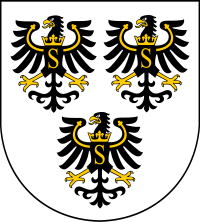 W roku szkolnym 2020/2021
 Powiat Gołdapski był organem prowadzącym dla:
Liczba uczniów w szkołach Publicznych
Liczba uczniów w szkołach niepublicznych
procentowy udział uczniów we wszystkich szkołach
Nauczyciele w podziale na stopnie awansu zawodowego
Etaty przeliczeniowe ogółem w szkołach i placówkach
Wysokość subwencji oświatowej
Skala porównawcza dla powiatu
Wydatki szkół
W tym dodatki
Dotacje dla szkół niepublicznych
Wyniki egzaminu ÓSMOKLASISTY
Średni wynik egzaminu w ZPEW – 46,1 %
Wyniki egzaminu maturalnego w powiecie
Populacja zdających egzamin w 2020 roku
Wyniki egzaminu maturalnego przeprowadzonego w 2021 r.(po poprawkach)
Zdawalność egzaminu maturalnego w powiecie w procentach
Wyniki egzaminu zawodowego
Egzamin potwierdzający kwalifikacje w zawodzie
czerwiec-lipiec 2021 podstawa programowa 2019
Egzamin potwierdzający kwalifikacje w zawodzie
czerwiec-lipiec 2021 podstawa programowa 2017
Egzamin potwierdzający kwalifikacje w zawodzie
Styczeń-luty 2021 podstawa programowa 2017
Dziękuję za uwagę …